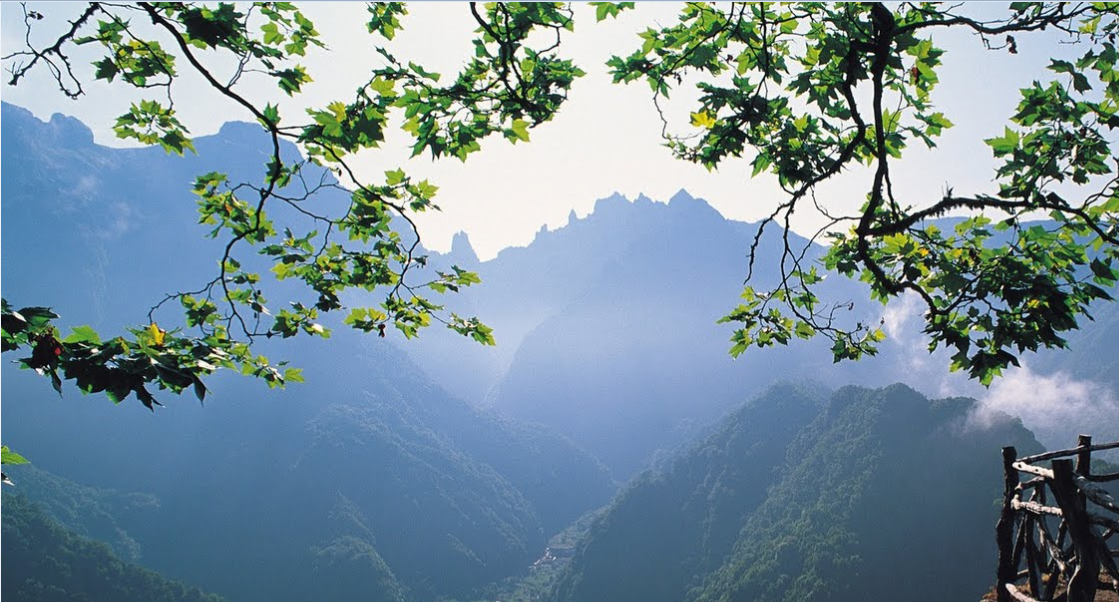 ISO Geospatial Metadata
the
411
on
19115 (-1)
Lynda Wayne, GISP, ASLA
GeoMaxim – Federal Geographic Data Committee (FGDC)
October 21, 2015
1
Tweet about this presentation #gispro2015
ISO Geospatial Metadata
411
October 21, 2015
Tweet about this presentation #gispro2015
2
Why ISO?
Application to range of geo info resource types
Application TipDocument relationships among resource types such as datasets associated with a specific service, e.g. web-mapping application
October 21, 2015
Tweet about this presentation #gispro2015
3
Why ISO?
Flexibility & customization
Application TipSkip the irrelevant, go deep where you want, e.g. data processing, make the metadata your own
October 21, 2015
Tweet about this presentation #gispro2015
4
Why ISO?
Modular and efficient
Application TipBuild library of contact, source data, and process step snippets and reference (dynamic ‘href’ link) or incorporate (‘resolve’ the link)
October 21, 2015
Tweet about this presentation #gispro2015
5
Why ISO?
Standardized content & format
6
Application TipUse Spatial Reference System Identifiers (SRID) such as EPSG 4269 to reference, vs document, coordinate and projection parameters
October 21, 2015
Tweet about this presentation #gispro2015
[Speaker Notes: European Petroleum Survey Group (EPSG) publish a database of coordinate system information]
Why ISO?
Standardized content & format
7
Application TipInternational is becoming national. NSDI applications such as GeoPlatform – Data.gov utilize ISO metadata format, ISO Topic Categories, & more. The FGDC plans to endorse 19115-1 and associated standards in 2016.
October 21, 2015
Tweet about this presentation #gispro2015
[Speaker Notes: - Use Spatial Reference System Identifiers (SRID) such as EPSG 4269 to reference, vs document, coordinate and projection parameters]
New Content
All you favorite CSDGM elements are there, except ‘Baud Rate’, with some additions:

Mandatory – a list of 22 high level subject headings such as: farming, biota, boundaries, economy, elevation, environment, health, imagery, inlandWaters, location, oceans, planningCadastre, society, transportation

Optional – provides context for the data; a description of how the data has been or is currently being used
October 21, 2015
Tweet about this presentation #gispro2015
8
New Content
Optional – describe the columnar extent of a data set, especially relevant to atmospheric, oceanic, and geologic data


Optional – describe multiple data spans within the same study, e.g. land loss between 1925-1930 compared to 1955-60 and 1985-90  loss areas
October 21, 2015
Tweet about this presentation #gispro2015
9
New Content
Optional – describe the action that happens if the URL is selected, e.g. download, information, email, order, search, browsing, complete Metadata…


Optional – identify multiple individuals and organizations associated with a resource and describe their role, e.g. custodian, originator, distributor, contributor, funder, stakeholder, sponsor…
October 21, 2015
Tweet about this presentation #gispro2015
10
Transitioning: CSDGM to ISO
October 21, 2015
Tweet about this presentation #gispro2015
11
Transitioning: CSDGM to ISO
October 21, 2015
Tweet about this presentation #gispro2015
12
CSDGM to ISO Model Workflow
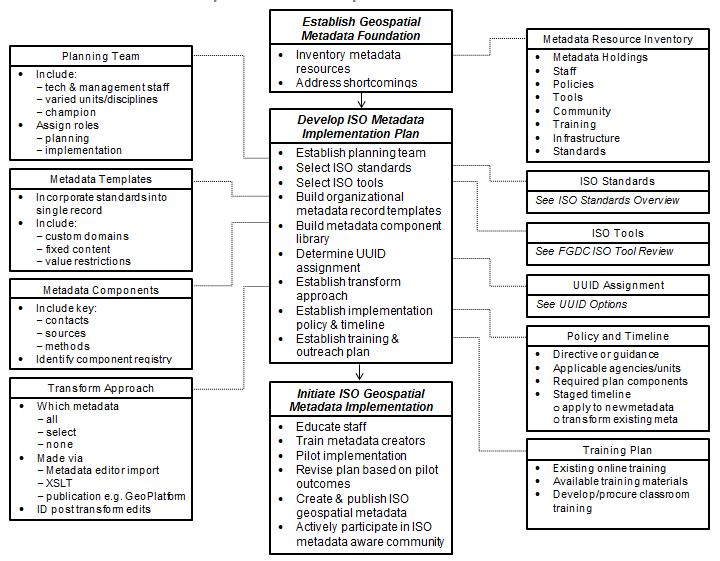 October 21, 2015
Tweet about this presentation #gispro2015
13
ISO Geospatial Metadata Resources
October 21, 2015
Tweet about this presentation #gispro2015
14
ISO Geospatial Metadata Resources
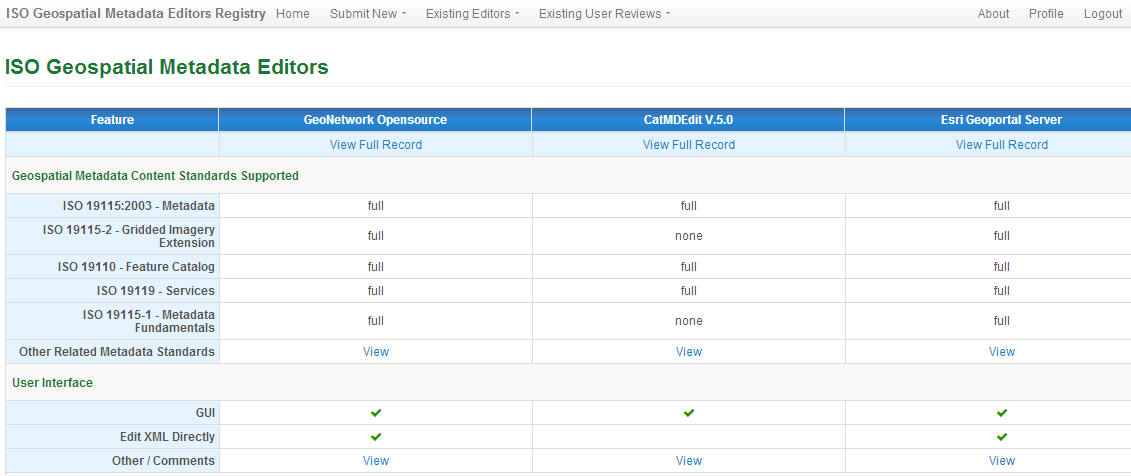 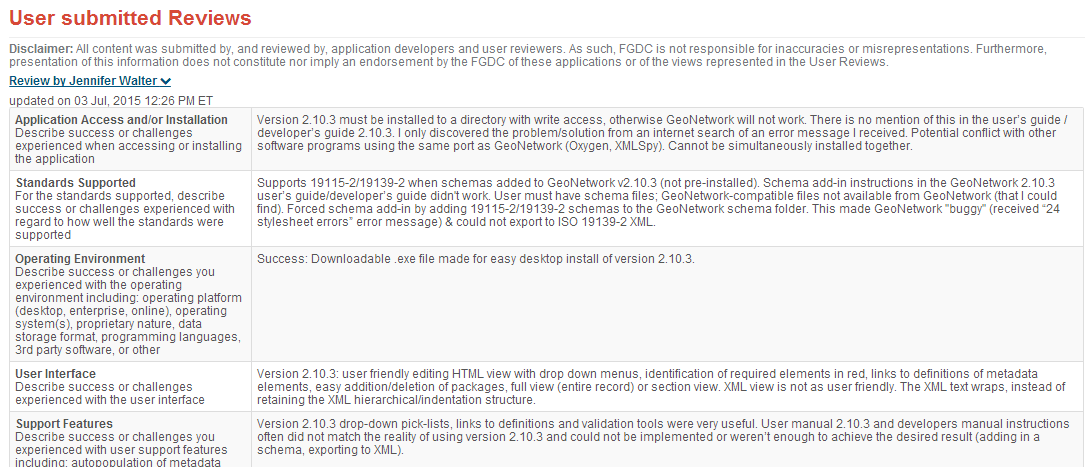 October 21, 2015
Tweet about this presentation #gispro2015
15
ISO Geospatial Metadata Resources
October 21, 2015
Tweet about this presentation #gispro2015
16
More Information
October 21, 2015
Tweet about this presentation #gispro2015
17
ISO Suite of Geo Meta Standards
October 21, 2015
Tweet about this presentation #gispro2015
18
Metadata Beyond Data Discovery
Metadata Functions:
Discovery and Access
Use and Application
Data management
Re-use
Timeliness
Shared content
Work flow
Accountability
And more….
ISO facilitates robust data documentation and active data management – if you dare…
October 21, 2015
Tweet about this presentation #gispro2015
19
ISO Geospatial Metadata Resources
ISO Geospatial Metadata Forumhttp://www.fgdc.gov/metadata/events/iso-geospatial-metadata-implementation-forum
ISO Geospatial Metadata Implementation http://www.fgdc.gov/metadata/events/ISO_Implementation_Webinar
FGDC Metadata Quick Guide (w/ISO Topic Category Instructions)https://www.fgdc.gov/metadata/documents/MetadataQuickGuide.pdf
ISO Geospatial Metadata Editors Registry https://www.fgdc.gov/iso-metadata-editors-registry/editors
Join the FGDC Metadata Working Group (MWG)send request to join and name, organization, and business sector (Fed, State, NGO, Private, etc) to FGDC@FGDC.gov
ISO 19115-1:2014 Standard (INCITS publication from ANSI) $133http://webstore.ansi.org/RecordDetail.aspx?sku=INCITS%2fISO+19115-1%3a2014%5b2014%5d
CSDGM to ISO Transformshttp://www.ncddc.noaa.gov/metadata-standards/
Webinar Training and Materialshttp://www.ncddc.noaa.gov/metadata-standards/metadata-training/
ISO Metadata Wikihttps://geo-ide.noaa.gov/wiki/index.php?title=Category:ISO_19115

Contact:
Lynda Wayne, FGDC Metadata Contract Support - Lynda@GeoMaxim.com                  
Jennifer Carlino, FGDC Metadata Coordinator - jcarlino@usgs.gov

Watch for new and improved FGDC Metadata websitehttp://www.fgdc.gov/metadata/
October 21, 2015
Tweet about this presentation #gispro2015
20